Figure 1 Escherichia coli O157 cases in Connecticut, June–July 2008 (n=14).
Clin Infect Dis, Volume 51, Issue 12, 15 December 2010, Pages 1411–1417, https://doi.org/10.1086/657304
The content of this slide may be subject to copyright: please see the slide notes for details.
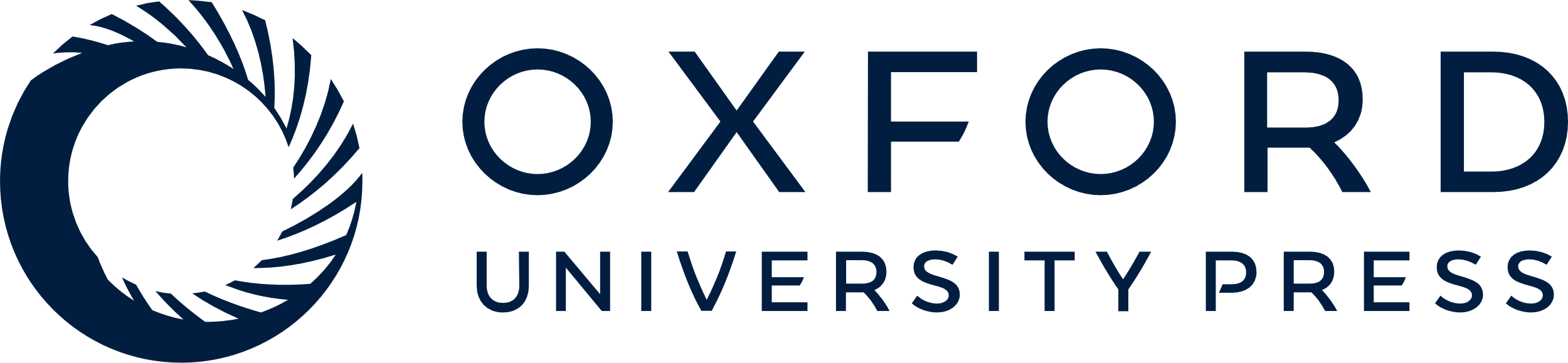 [Speaker Notes: Figure 1 Escherichia coli O157 cases in Connecticut, June–July 2008 (n=14).


Unless provided in the caption above, the following copyright applies to the content of this slide: © 2010 by the Infectious Diseases Society of America]